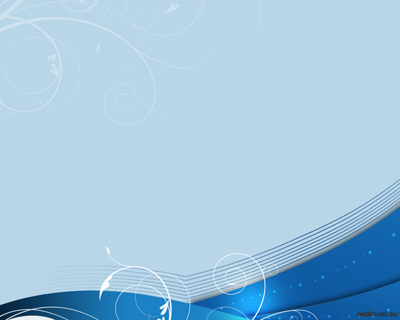 Аудандық  пән олимпиадасының қорытындысы.2017-2018 оқу жылы.
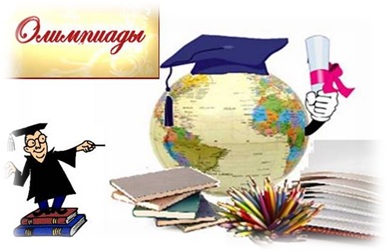 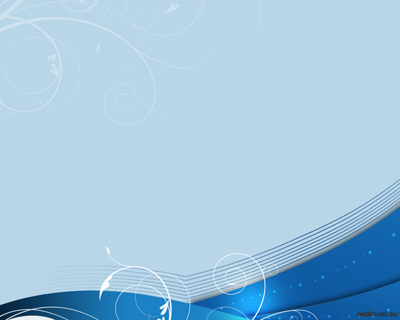 Қазақ тілі пәні
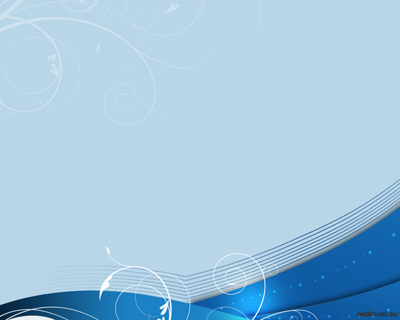 Қазақ тілі пәні (орыс сыныптарында)
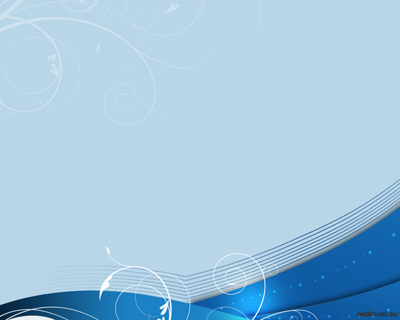 Орыс тілі (қазақ сыныптарында)
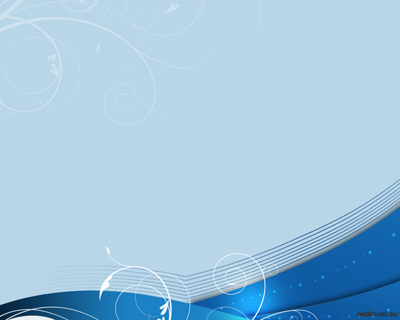 Орыс тілі және әдебиеті пәні
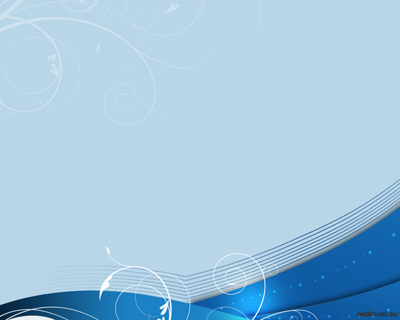 Ағылшын тілі
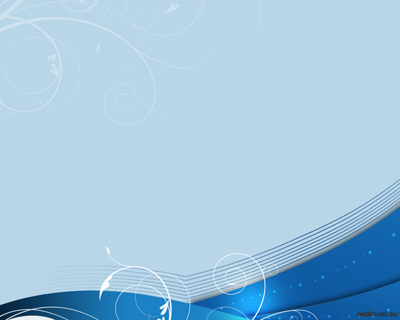 Тарих
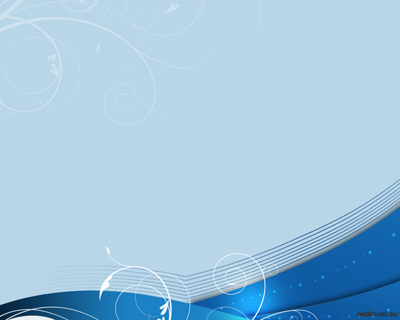 Биология
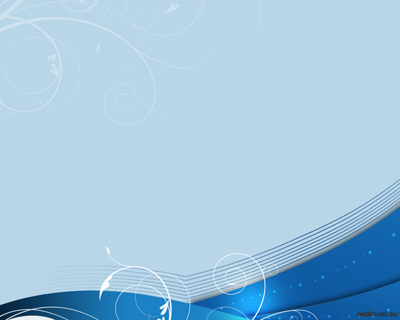 ГЕОГРАФИЯ
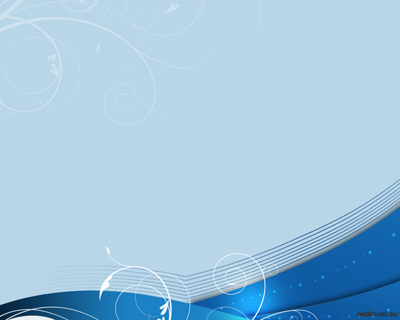 Математика
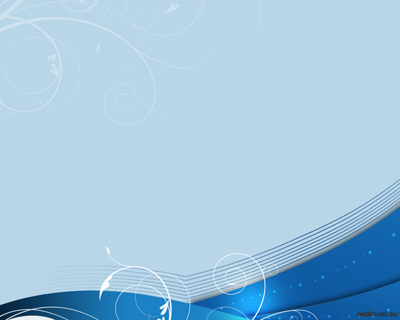 Физика
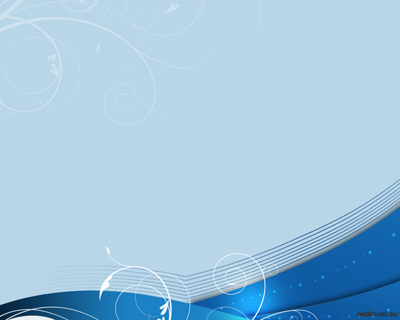 Химия
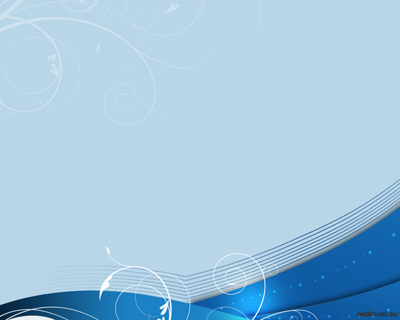 ИНФОРМАТИКА
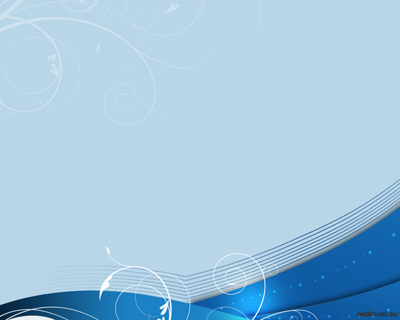 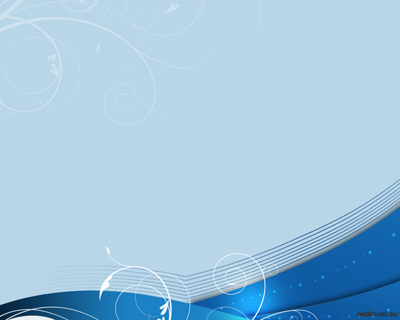 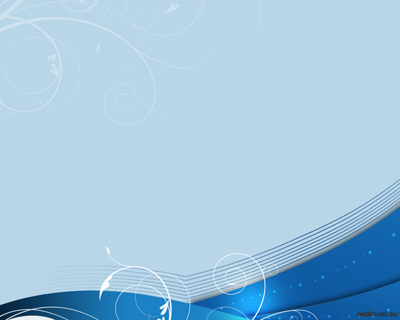